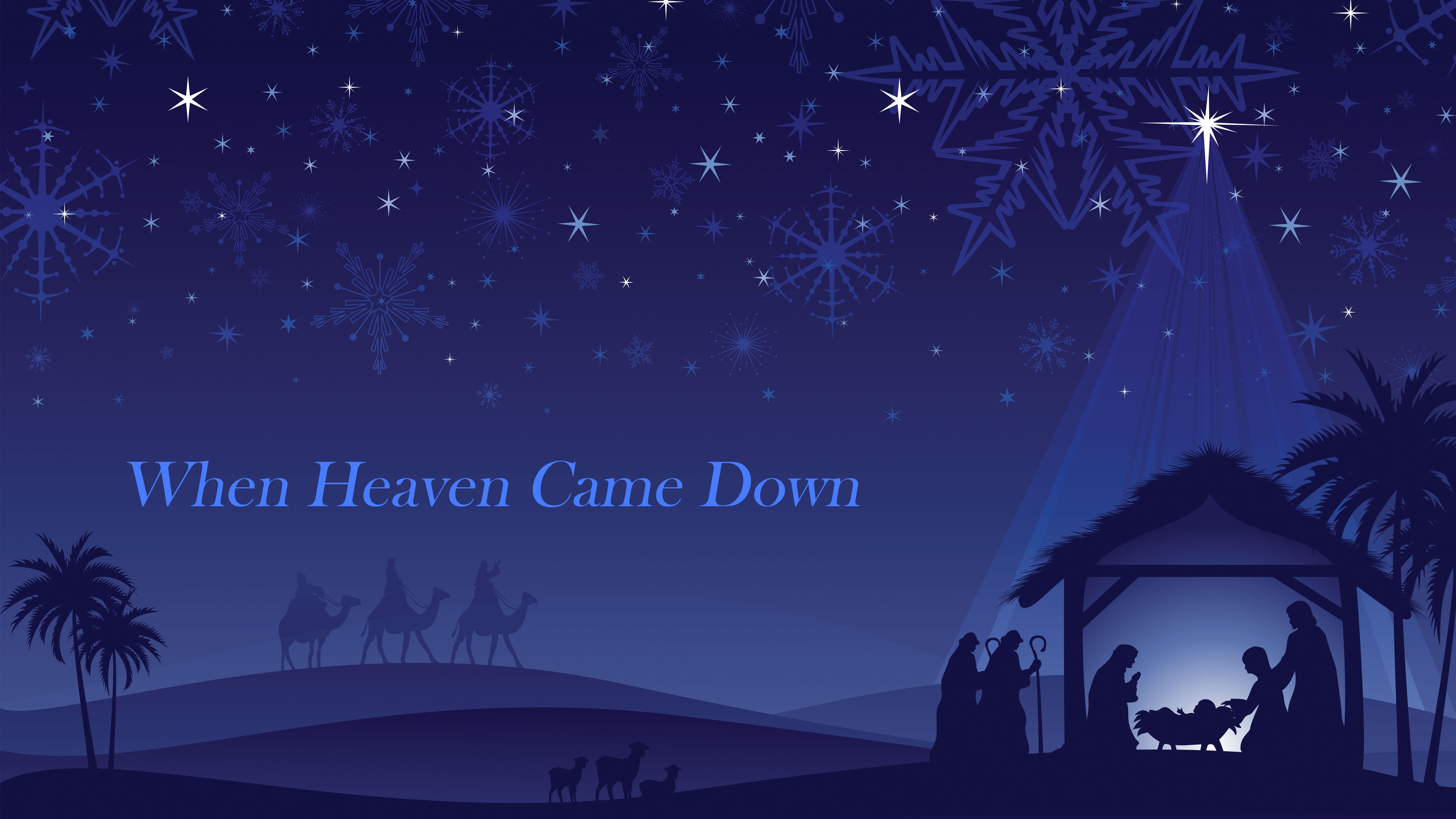 [Speaker Notes: Why?
Car storys
Why? What were they thinking?
Andy Stanley – What are we doing? Why are we here?
Why are we here today? Christmas
Celebrate God entering time and space
It was glorious, foretold, miraculous, inspiring, but why?]
It Was Loving
[Speaker Notes: Why did Jesus come and be humbled as a baby?
This wasn’t going to be a vacation trip from heaven. His purpose would lead him to the cross. 
Why? Because God loves us.]
It Was Loving
God’s Loving Gift – His Son
For God so loved the world that he gave his one and only Son, that whoever believes in him shall not perish but have eternal life. (John 3:16 NIV)
[Speaker Notes: Love – desire for the other persons good / not about things I like
Sausage, chocolate, Millie…. Agape
Jesus’ trip from heaven to earth was out of love, for our good.]
It Was Loving
God’s Loving Gift – Salvation
For it is by grace you have been saved, through faith —and this is not from yourselves, it is the gift of God. (Ephesians 2:8 NIV)
[Speaker Notes: Gospel
grace
Gods desire to have our relationship with Him restored]
It Was Loving
God’s Loving Gift – To Share
“… remembering the words the Lord Jesus himself said: ‘It is more blessed to give than to receive.’” (Acts 20:35 NIV)
[Speaker Notes: We do a lot of giving and receiving at Christmas. Pause for a bit this morning and ask yourself “why”? 
To payback?
Duty / obligation?
Hopes that I get something in return?
Or, because I am loving the other person?

Christmas is about Gods love for us. Celebrate His love for you by sharing its with others. Give a gift in love. Not only new shirts, gift cards, or chocolates, but share the truth of God’s loving gift.]
It Was Loving
God’s Loving Gift – Homework
Read Luke 2:1-20.
[Speaker Notes: Sometime in the next 48 hours. For yourself, with your friends and family.]
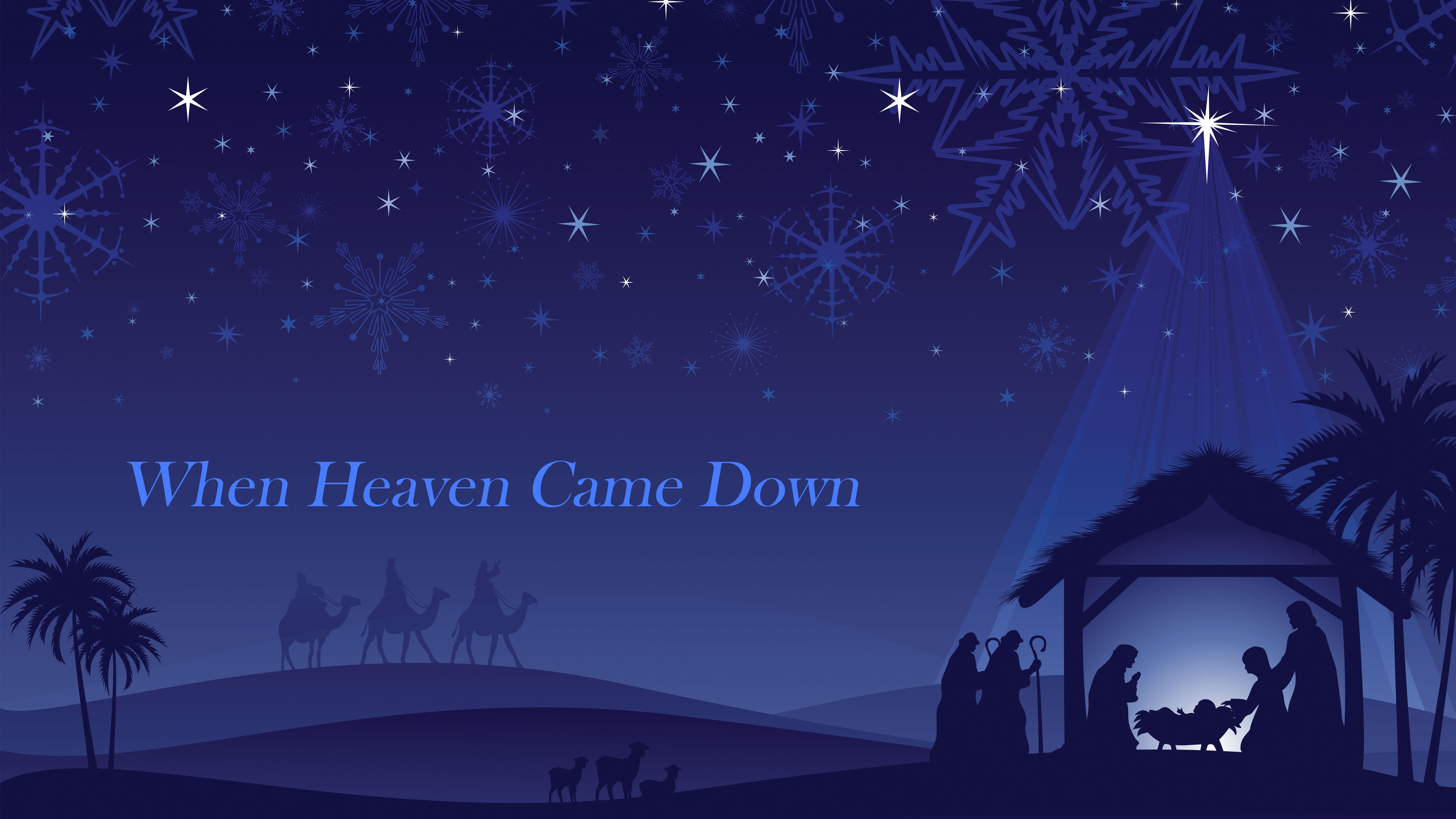 [Speaker Notes: Do we the love modeled in Jesus?
Have we received that love by accepting Him as forgiver and leader?
Are you filled with enough of His love that you can love others this Christmas?

Why? Why are you doing whatever you are doing to celebrate Christmas?]